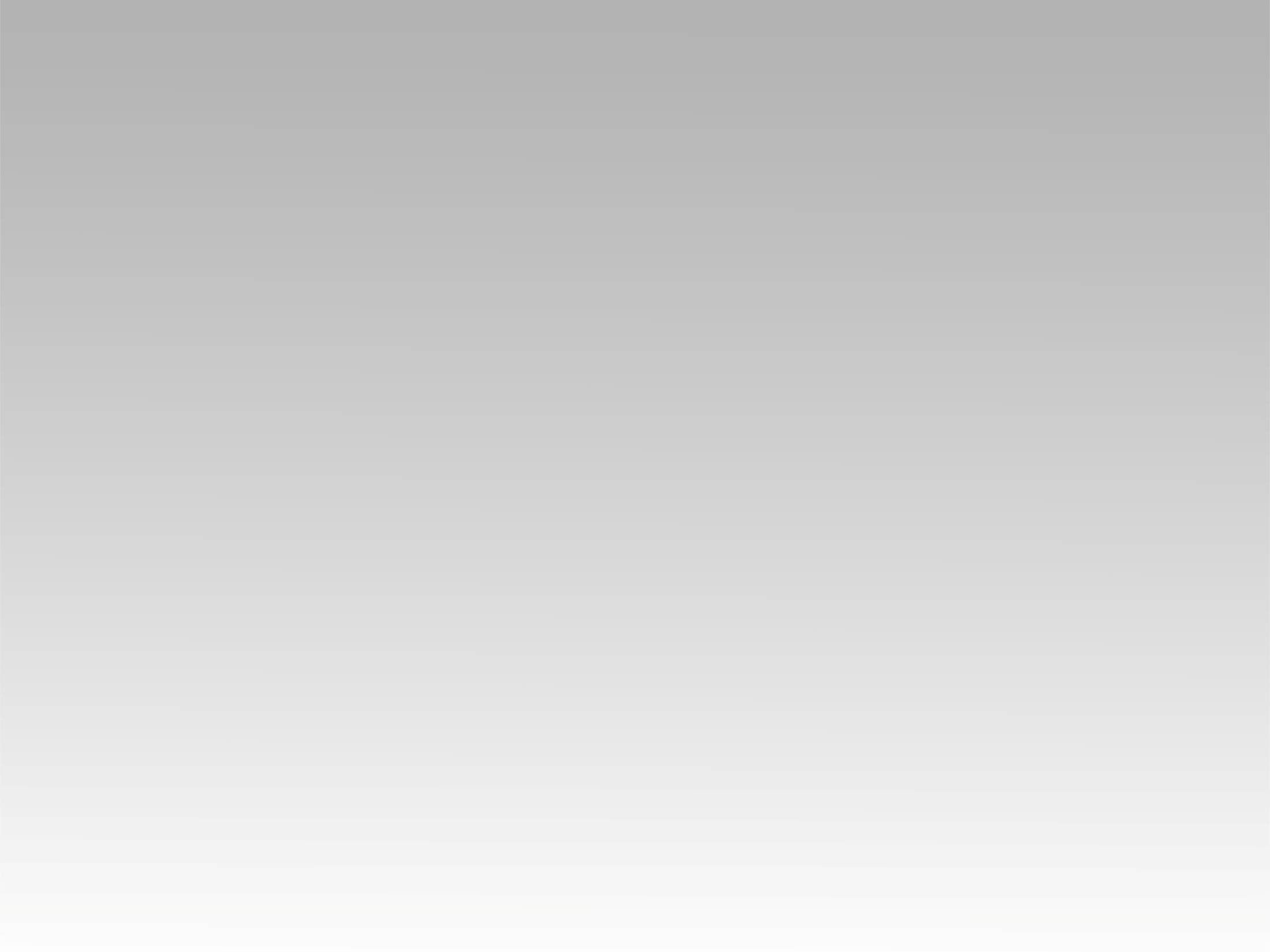 تـرنيــمة
ليك مكان ليك مكان
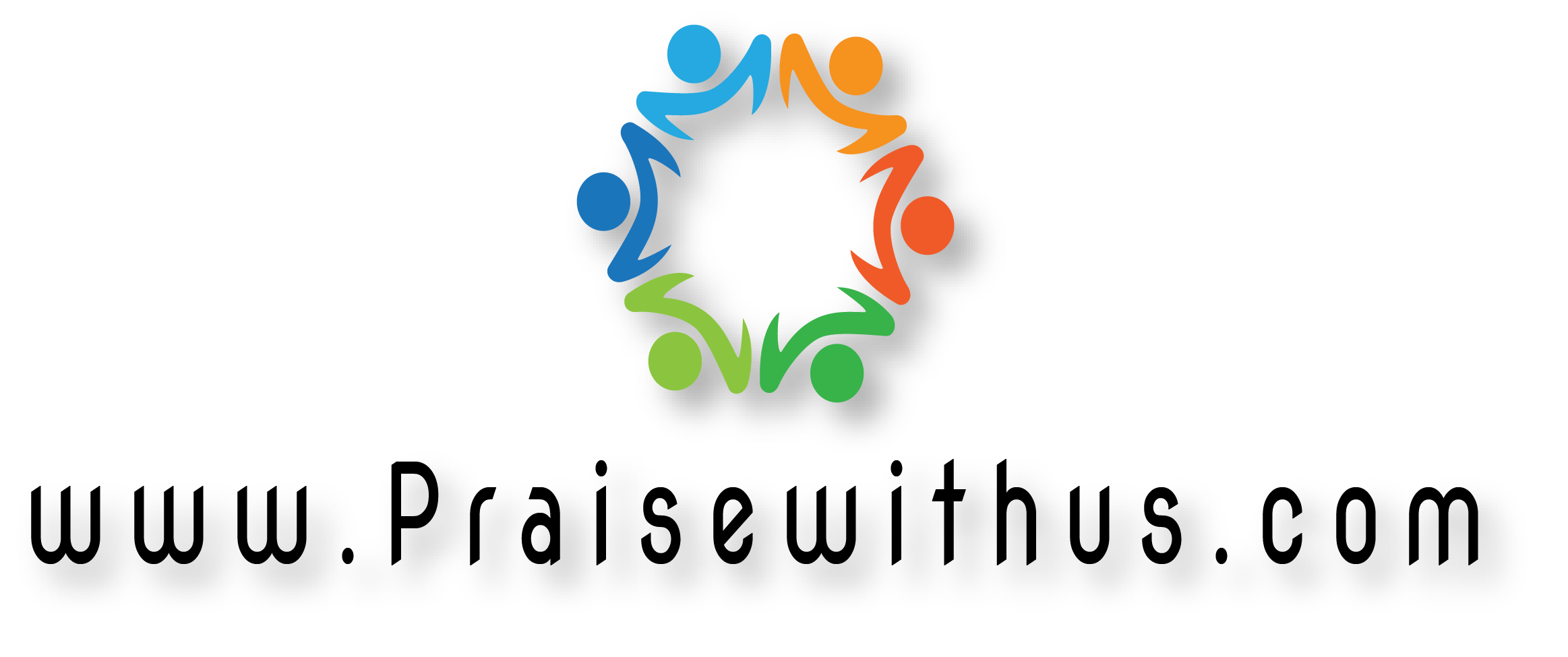 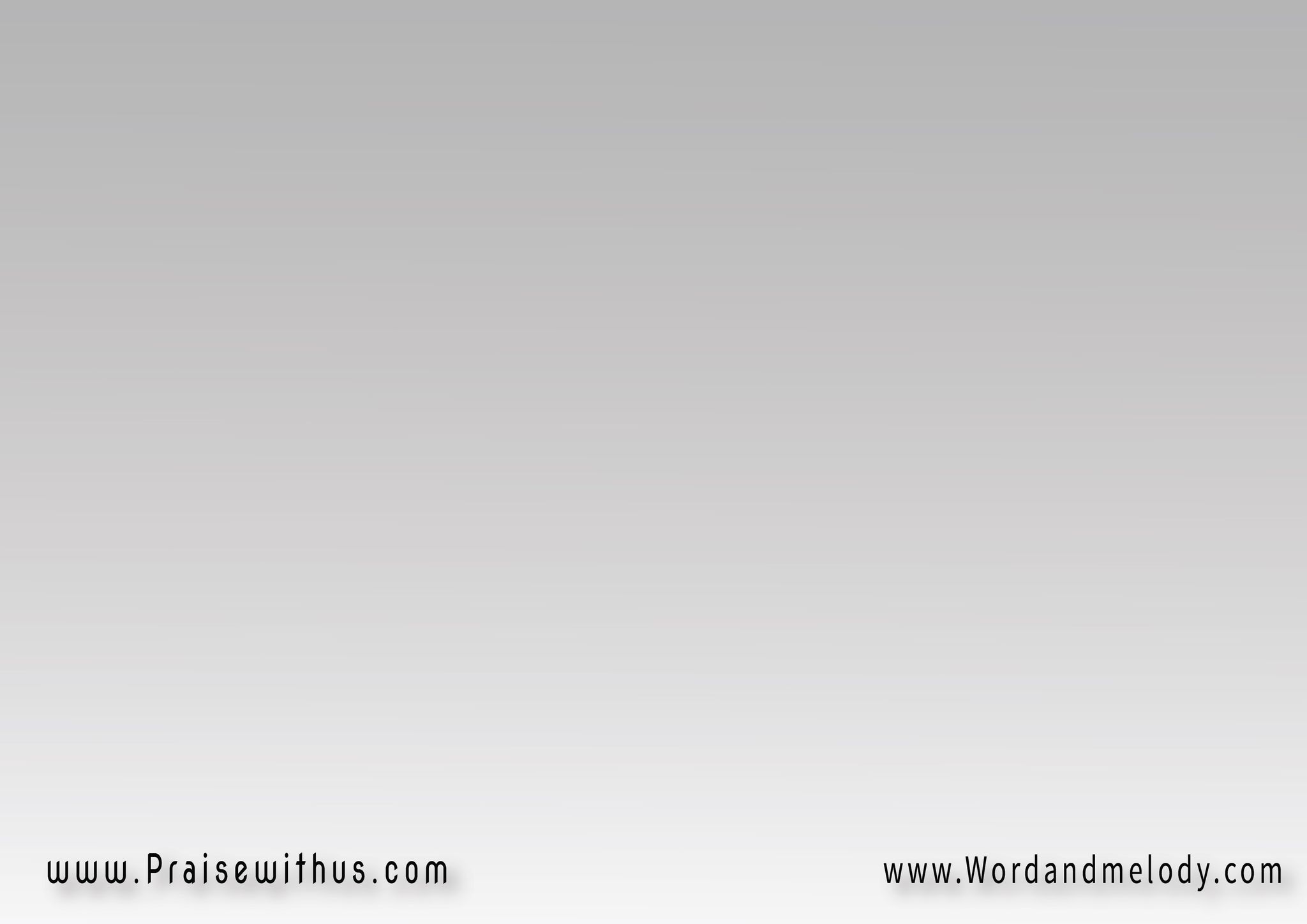 ليك مكان ليك مكان في قلب الآب صدق انه ليك مكان
محفور في قلبه منقوش على كفه 
من زمان ليك مكان
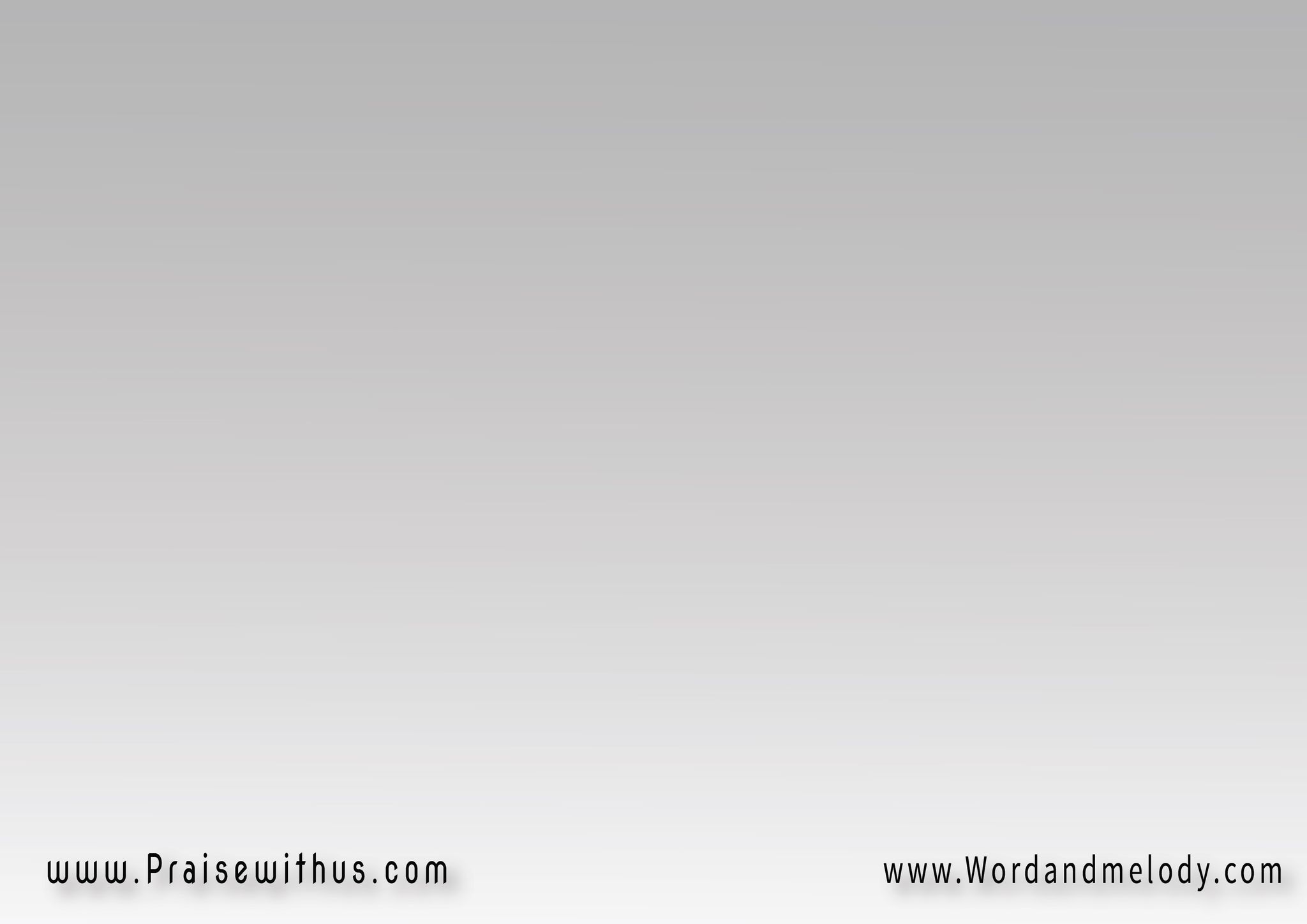 هو بيدور عليك  
سامع صوته بيناديك
فاتح قلبه يرحب بيك  
تعال له باللي فيك
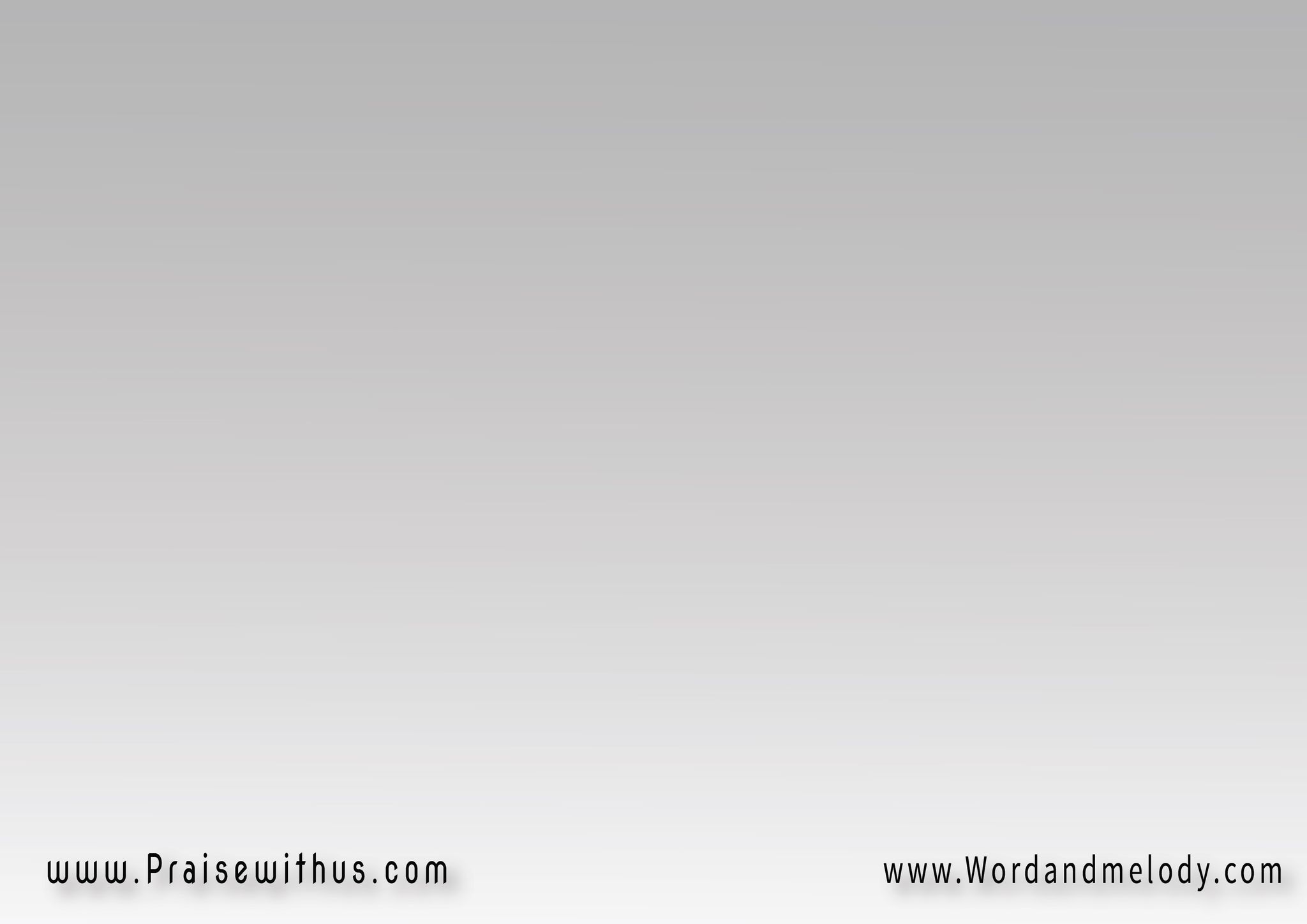 علشان في قلبه 
ليك مكان
صدق إنه ليك مكان
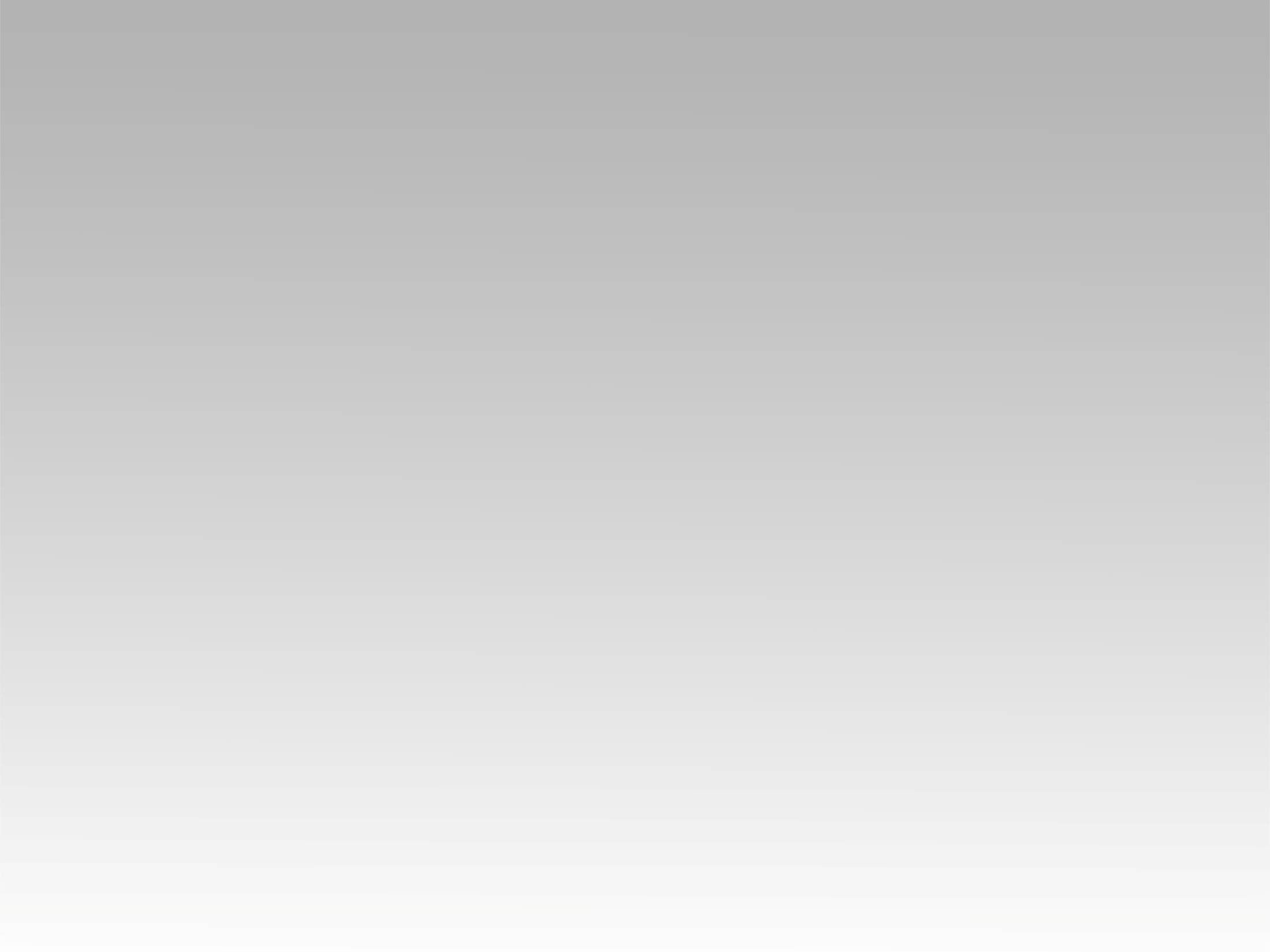 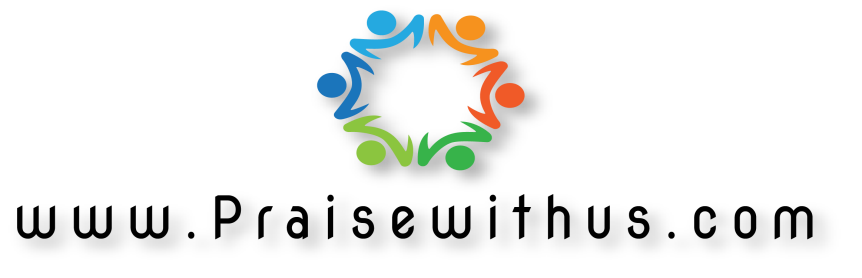